GC Task Success Survey: 
2024-25 Q2 Results

November 2024 | GCWP, Web Executive Board
Overview of Q2 2024-25 results
Q2 Completed surveys: 99,000 visitors completed the survey
Q2 Average success: 71.2% said that they were able to complete their task
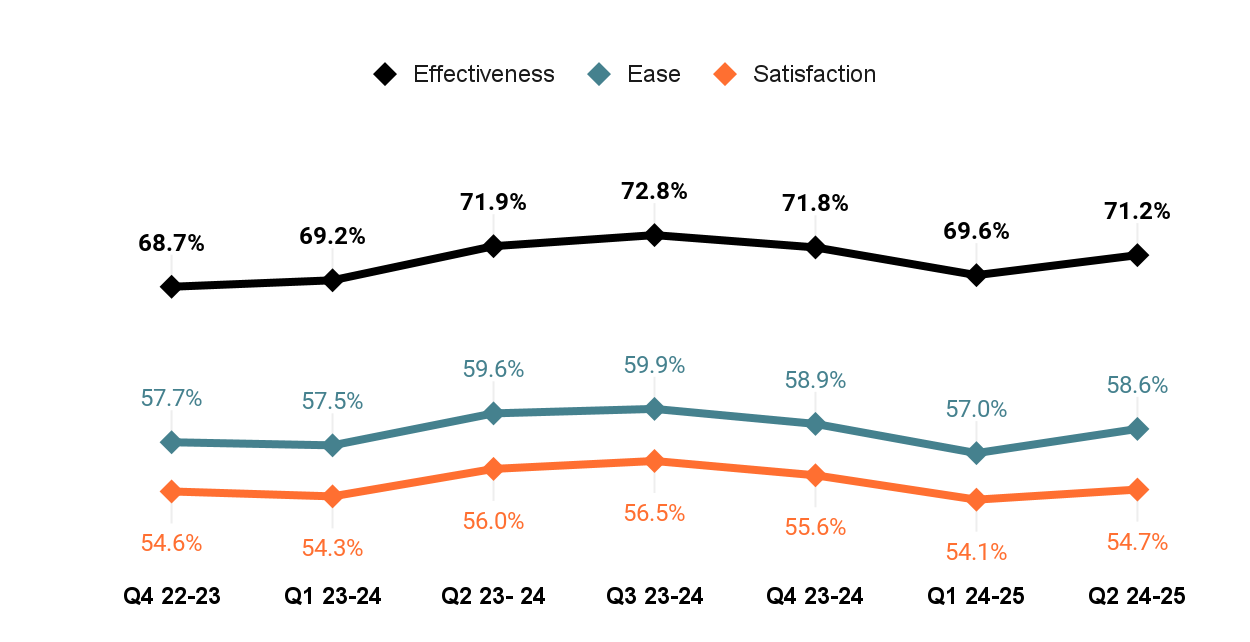 ▼-0.7%
Compared to the same quarter last year
Q2 23-24
▲1.6%
Compared to the previous quarter
Q1 24-25
Performance of the top 50 tasks by score in Q2
58%
Of tasks in the top 50 scored over 70%

▲Up from 56% from Q1
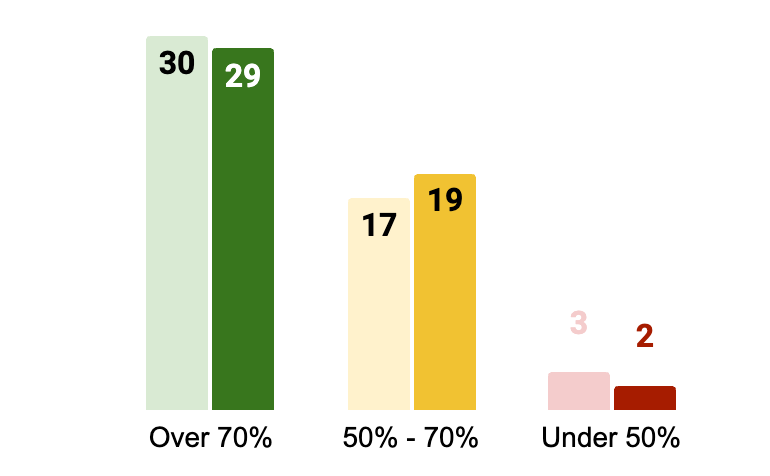 29 of the top 50 tasks (58%) have a minimum 70% success score
17 / 29 green tasks required sign-inWe are continuing to understand and highlight the impacts of signing into an account on task success
Q1 FY24  Q2 FY24
Q1 FY24   Q2 FY24
Q1 FY24   Q2 FY24
How signing into an account affected task scores in Q2
Did sign-in affect task success in Q2?  YES
Tasks that didn’t require signing into account had a higher task completion score 
58.2% average for account specific tasks
67.9% average for tasks with sign-in (authenticated)
81.1% average for tasks without sign-in (non-authenticated)
MethodologyWe tagged tasks in the top 50 by whether they were authenticated (required sign-on) or not.

Authenticated tasks
Account tasks (register, sign-in)
Service tasks (mix public, authenticated space)
Action tasks (authenticated space)
Answer tasks (authenticated space)

Non-authenticated tasks
Action tasks (public)
Answer tasks (public)
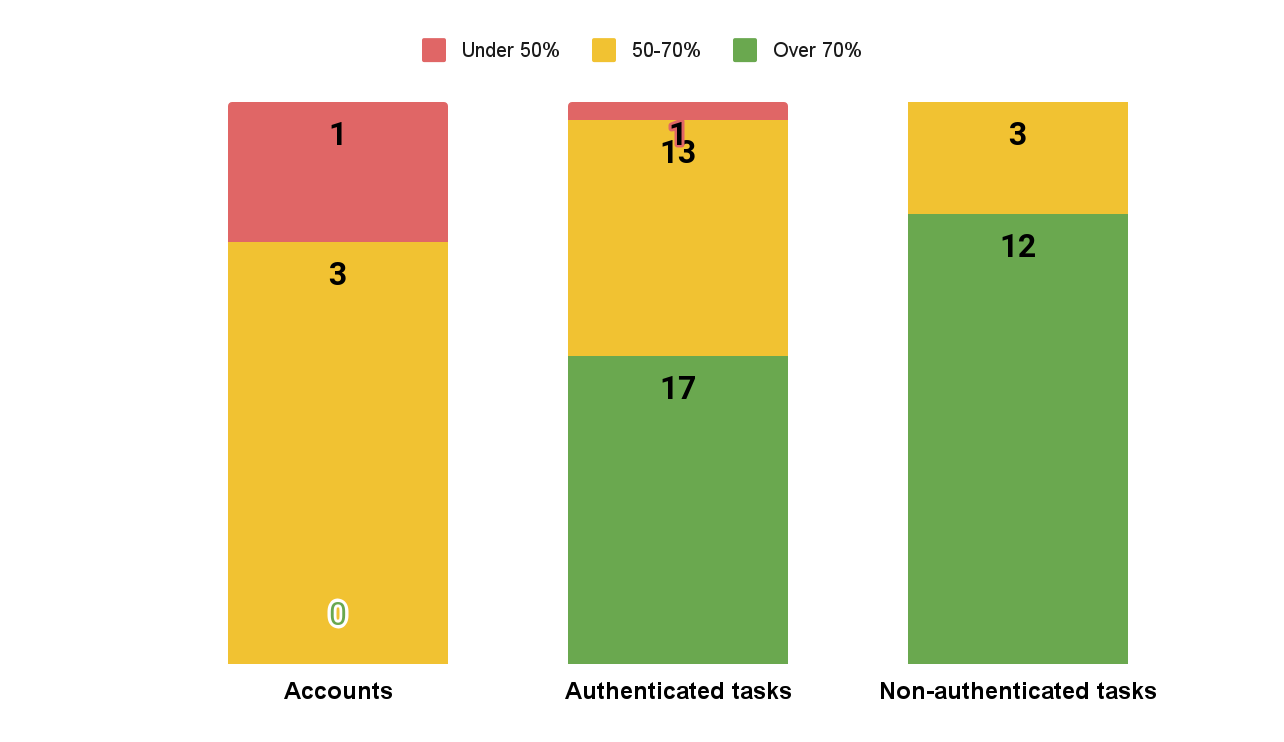 Q2 - 10 Highest completion scores in the top 50 tasks8/10 tasks do not require signing-in to an account
[Speaker Notes: Notable changes?]
Q2 - Lowest completion scores in the top 50 tasks
10/ 10 tasks require signing-in to an account to complete them
Biggest improvements in the top 50: Q2 2023 v Q2 2024
[Speaker Notes: File a Personal tax return  - This task was added June 2023

When looking at biggest improvements - we changed the time frame from a quarter to quarter look to looking at the same quarter from last year.  Optimization work (large scale) often takes more than a quarter to complete.]
Featured project: IRCC Sign-in
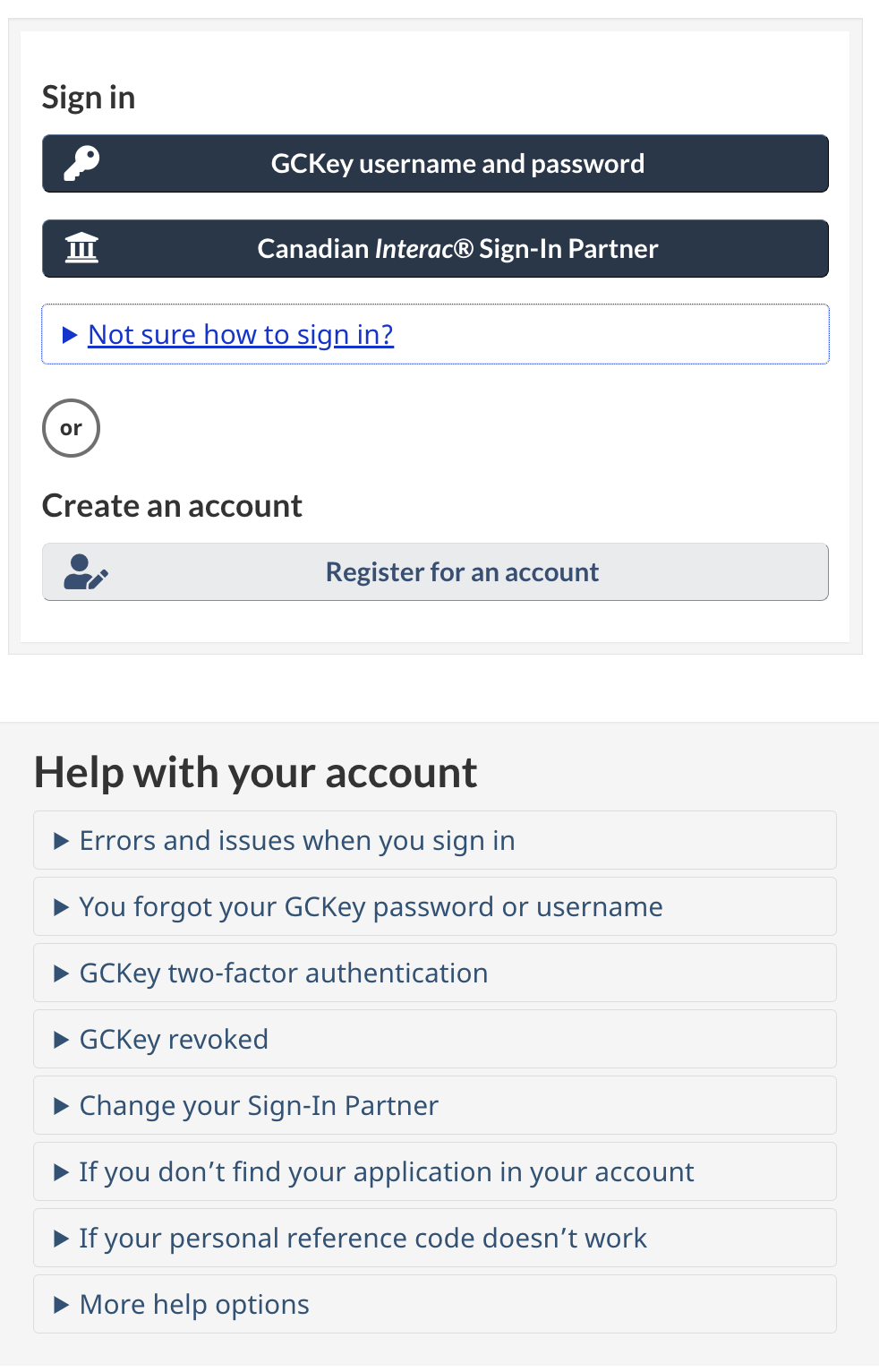 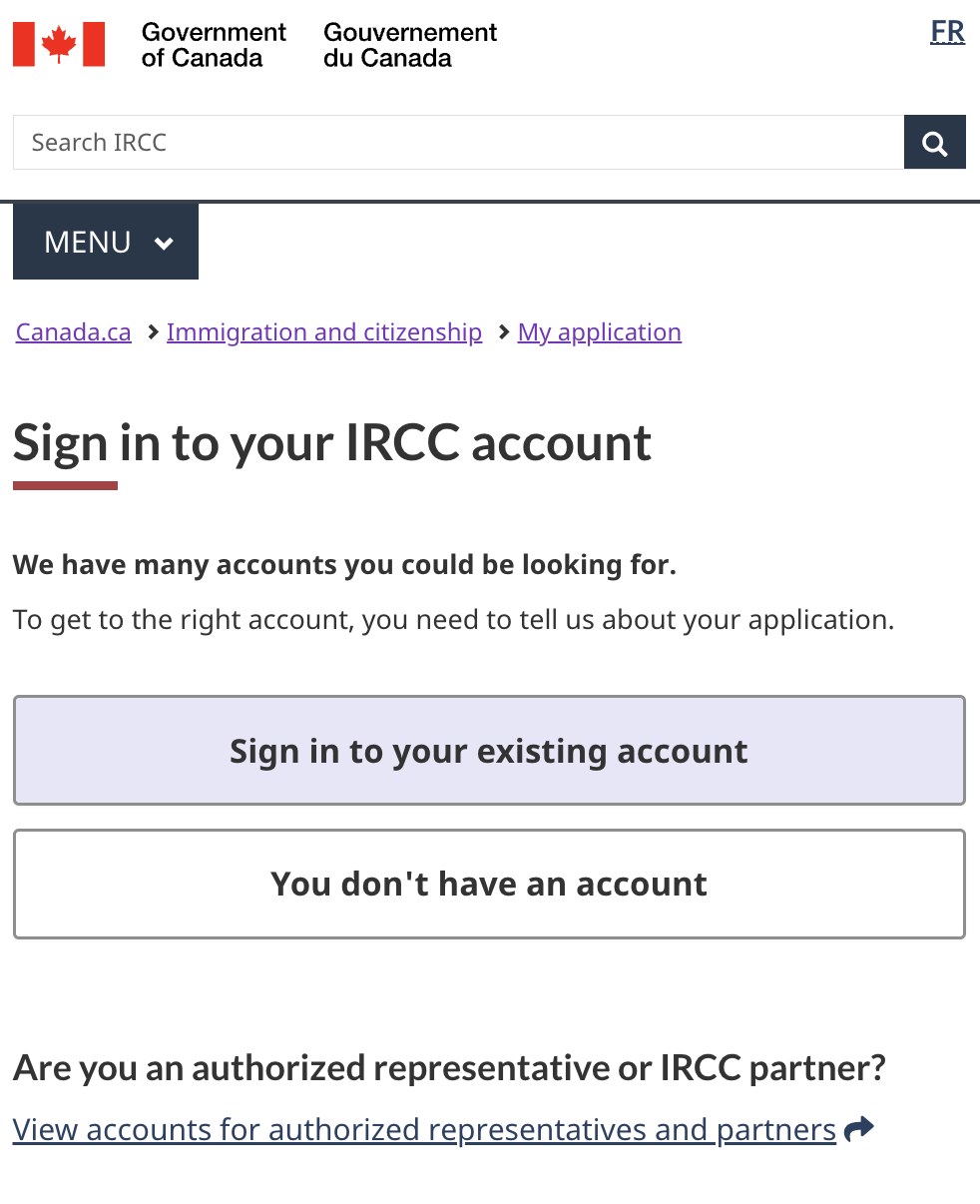 Implemented the new sign-in template across most accounts 

Launched an account wizard to direct users to their correct account.
Implemented the sign-in button, directing to the account wizard, on the immigration theme page and IRCC institutional landing page.
Replaced the link to the IRCC secure account on key pages (immigration theme page, My application topic page and the institutional landing page) with a link to the account wizard.
A significant number of clients who don’t need or can’t use the IRCC secure account can get to the correct account more easily and directly.
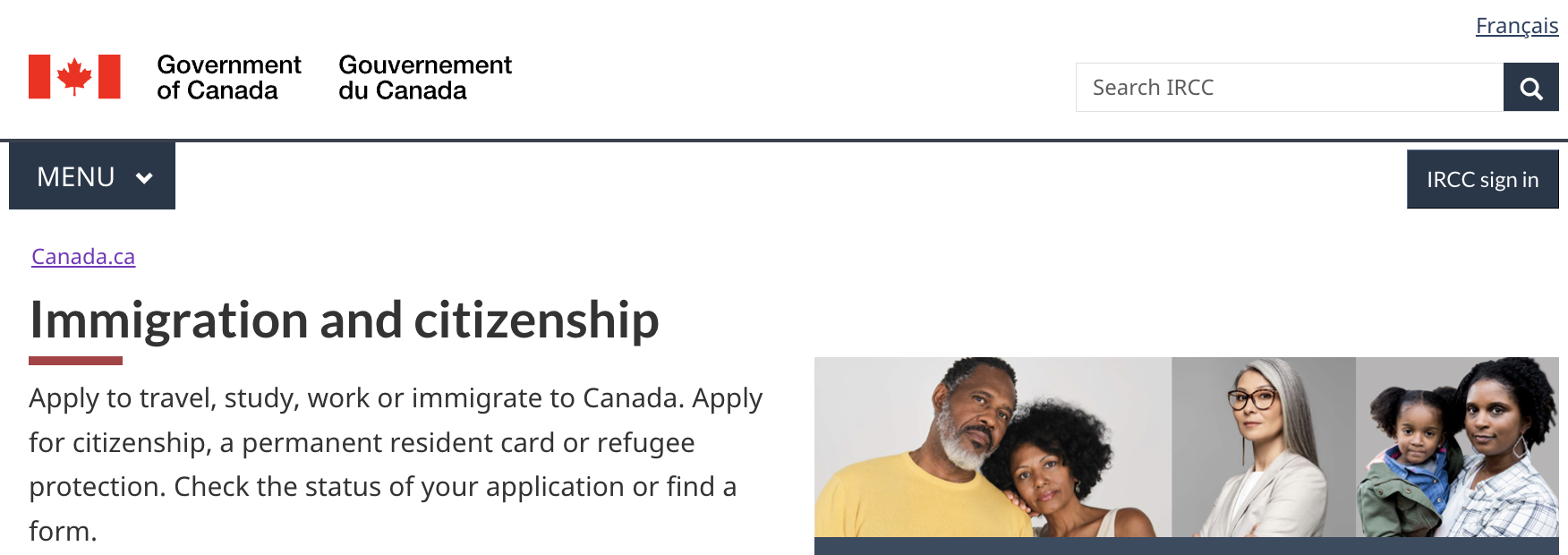 Feature your optimization work
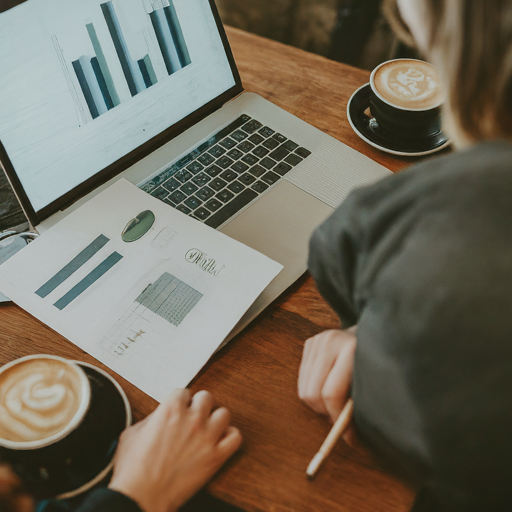 Help us learn how your optimization work may have contributed to increased task success scores!

We’d like to highlight more optimization work going forward.
[Speaker Notes: File a Personal tax return  - This task was added June 2023

When looking at biggest improvements - we changed the time frame from a quarter to quarter look to looking at the same quarter from last year.  Optimization work (large scale) often takes more than a quarter to complete.]
Q1 Research question: 
Update: Combining indicators to measure service performance
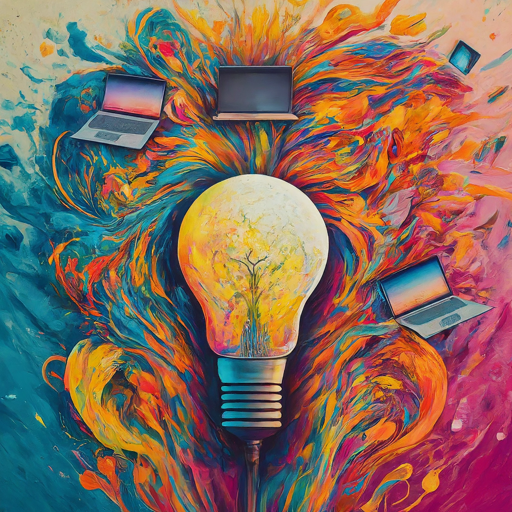 Q1 Research question: 
Update: Combining indicators to measure service performance
The User Experience Insights report:
Uses GC Task Success Survey overall score
Focuses on 3 performance areas:
Findability
User experience (usability / satisfaction)
Impact on other channels
Optimized for quarterly reporting cadence
Emphasis on user feedback analysis to pinpoint where pain points exist in the user journey.
Complements existing analytics work
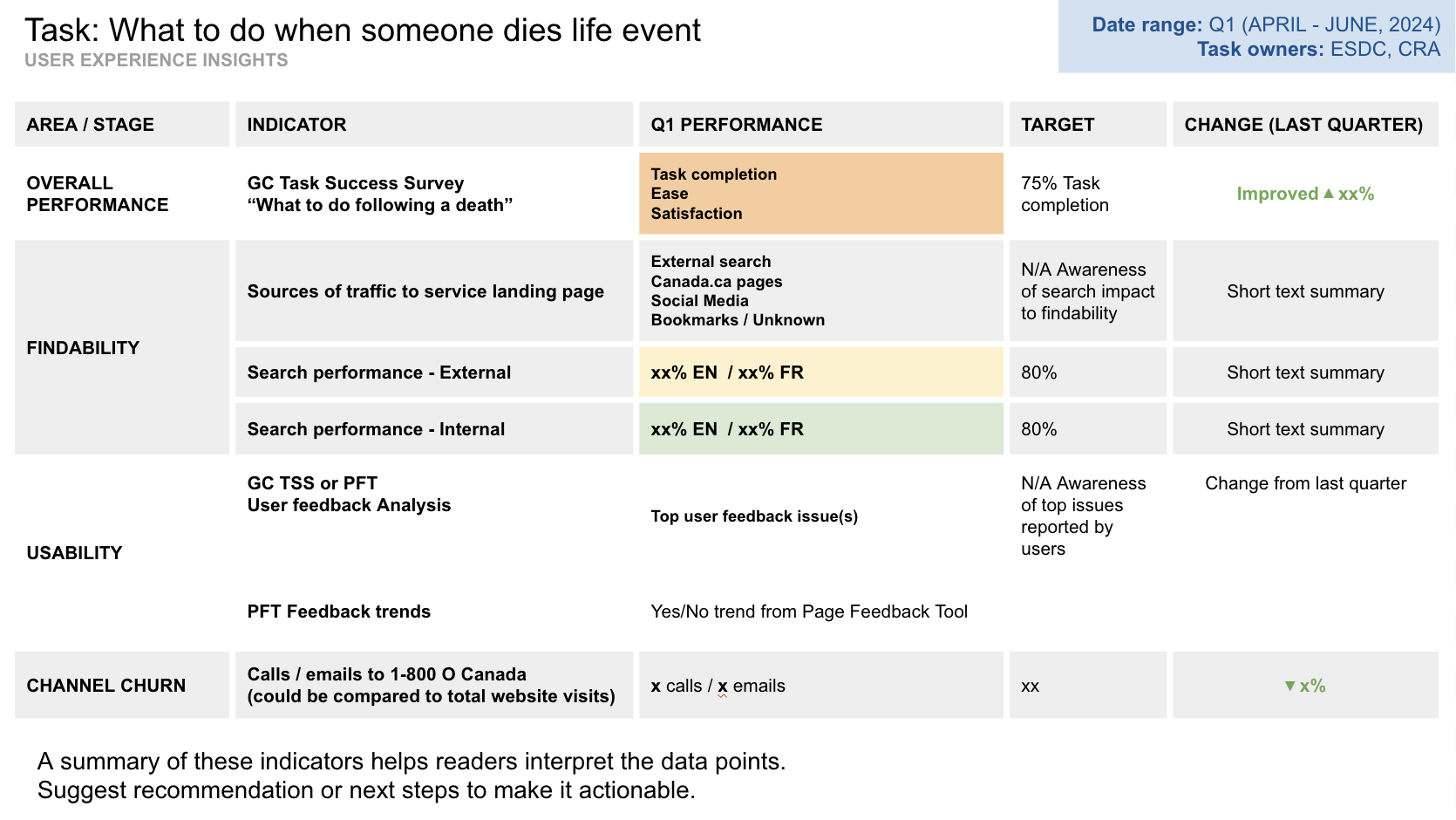 Draft Resource: User Experience Insights template
11
Q1 Research question: 
Update: Combining indicators to measure service performance
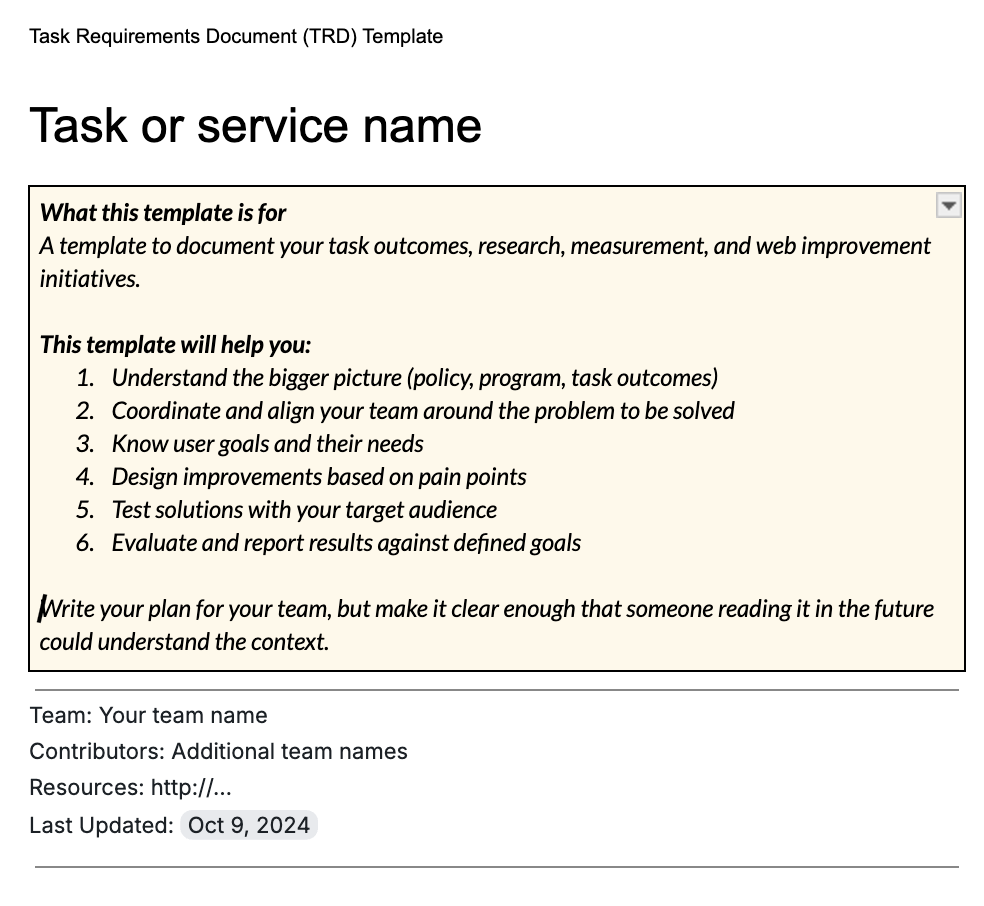 The Task Requirements Document (TRD) (Also open to a new name for this!)
Provides a single source of truth.
Is used for team alignment.
Becomes a record of the goals and performance measurement of a task.
Is a record of the hypothesis, options and solutions.
Makes up a part of the task history and narrative.
Draft Resource: Task Requirements Document Template
12
Annual reports, quarterly reports, and feedback
Download the annual and quarterly GC TSS reports on GC Exchange
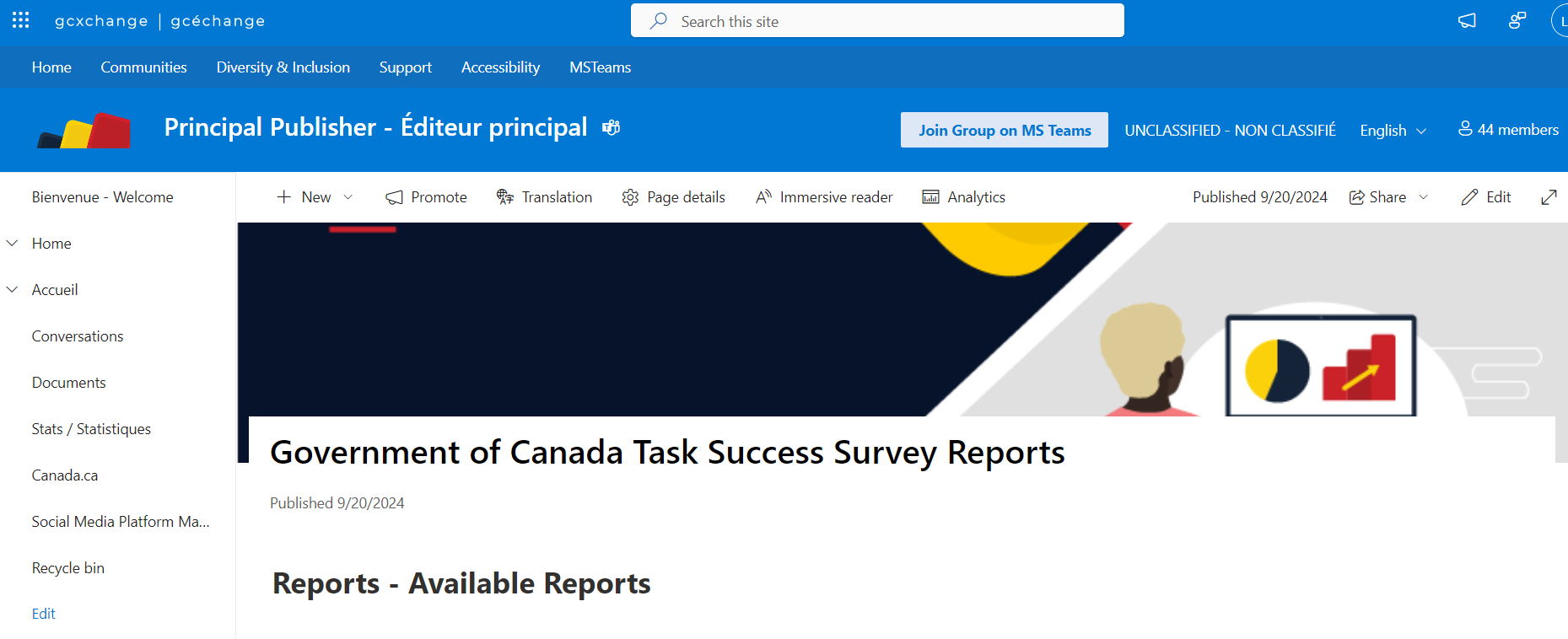 Download raw survey responses and comments from the Feedback Viewer
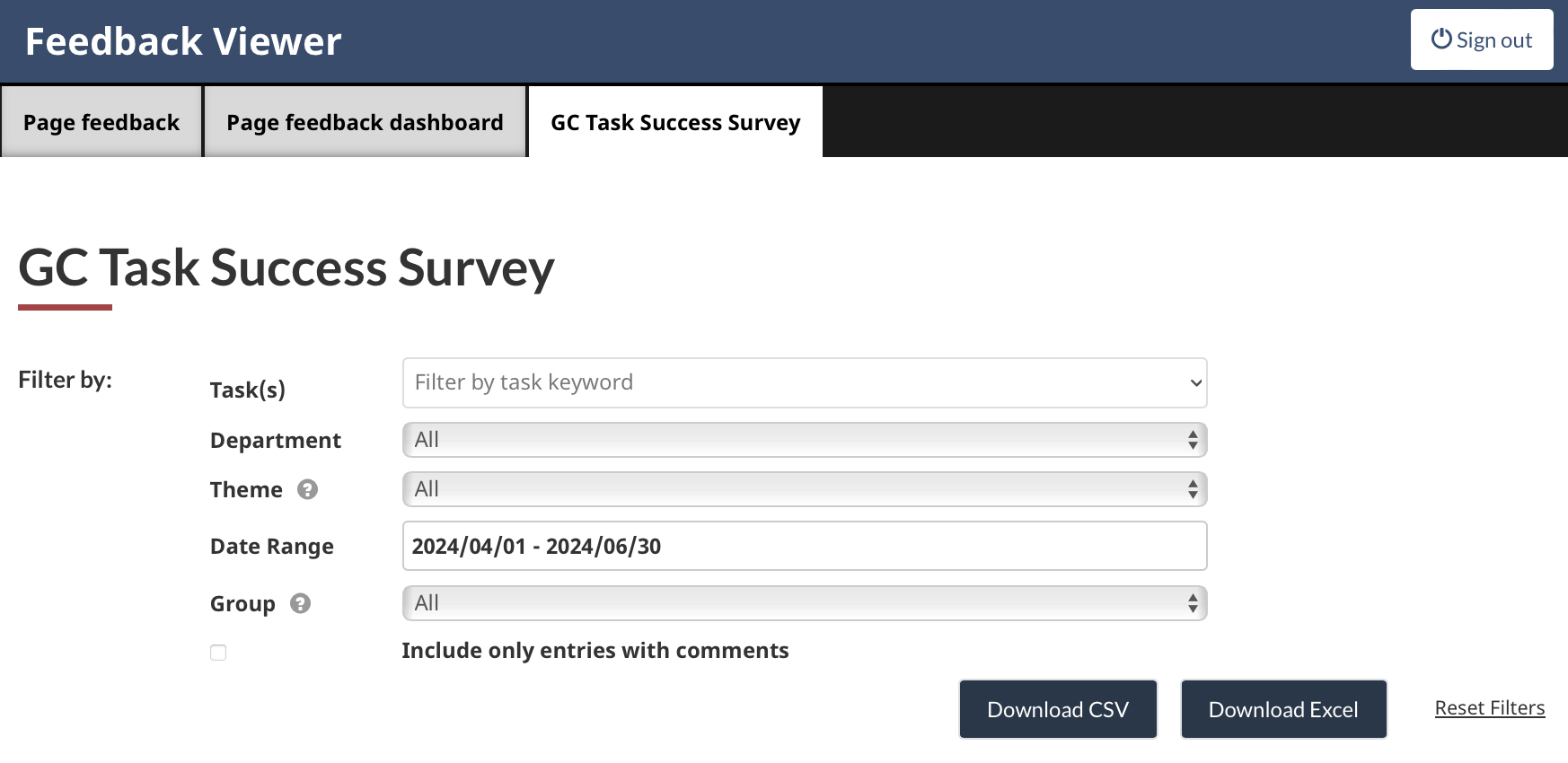 13
Thank you for your time
Lana Stewart
A/Supervisor Data and Performance 
Digital Transformation Office
Canada Digital Service 
lana.stewart@cds-snc.ca
343-551-5967


Lindsay Beaudoin-Rach
A/Manager, Analytics Services
Principal PublisherService Canada 
lindsay.beaudoin@servicecanada.gc.ca
Reach out to share your case studies or volunteer to pilot new tools.
14
Annex: Definitions of task types
Tasks that require sign-in score lower and we should compare similar types of tasks to account for this trend.
Google Docs: Top 100 tasks tagged by type